Warm-up		18NOV2014
What is fertility?
How is fertility connected to a country being classified as developing or developed?

Today: Turn in World Population Lab
Friday: Celebration of Knowledge 
		10 Vocabulary words
		Movie Permission Slips
Monday (11/23): FRQ
Scientists Disagree on Earth’s Carrying Capacity
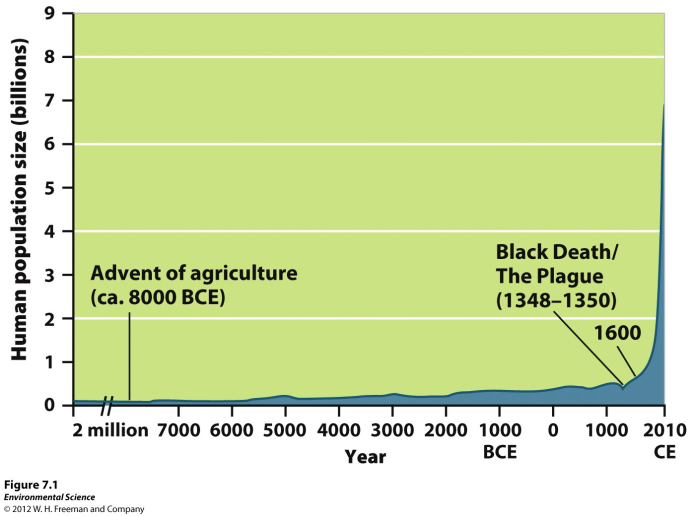 Figure
7.1
Scientists Disagree on Earth’s Carrying Capacity
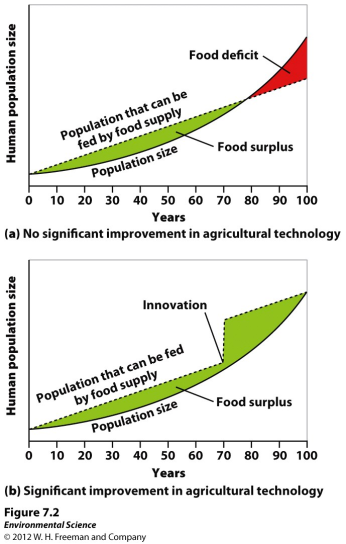 The following graphs show theoretical models of food supply and population size.
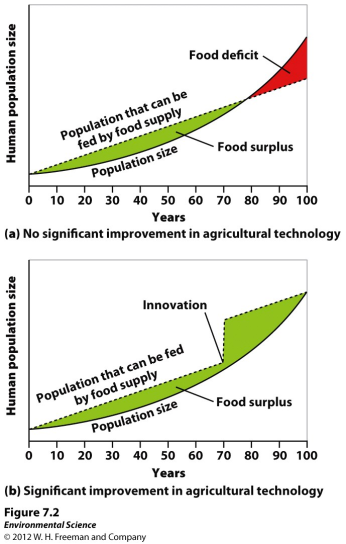 Carrying capacity of Earth is constant
Human ingenuity will find a way to exceed the carrying capacity of Earth
What determines carrying capacity of a habitat?
How might humans differ from other organisms in terms of carrying capacity?
Will humans exceed Earth’s carrying capacity? What evidence can you use to justify your argument?
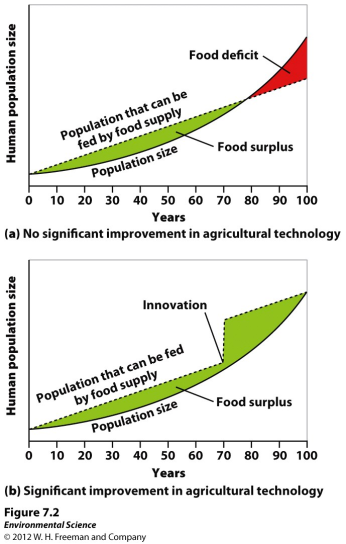 We better change or DIE!
Technology will SAVE us!
Changes in Population Size
Crude birth rate (CBR)= the number of births per 1,000 individuals per year.
Crude death rate (CDR)= the number of deaths per 1,000 individuals per year.
Global population growth rate = 
(CBR- CDR)/ 10
National population growth rate = 
(CBR+ immigration) - (CDR + emigration)/ 10
Doubling time (in years)- 70/growth rate
Fertility
Total fertility rate- an estimate of the average number of children that each woman in a population will bear.
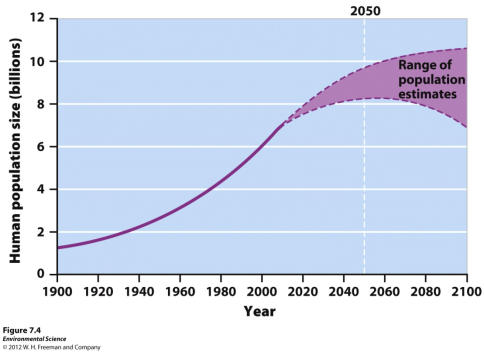 Fertility
Replacement level fertility- the total fertility rate required to offset the average number of deaths in a population and for the current population size to remain stable.
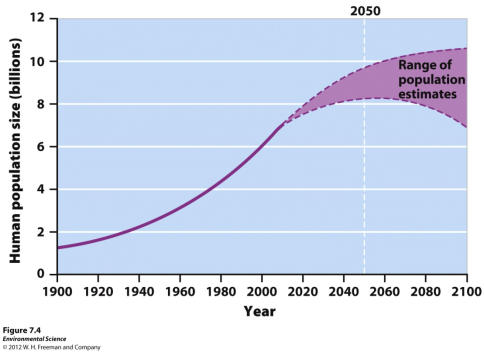 Fertility
Un-Developed countries- little on no industrial development, low income, low life expectancy, and education
Developed countries- countries with relatively high levels of industrialization and income.
TFR 2.1 or less
Developing countries- countries with relatively low levels of industrialization and income of less that $3 per person per day.
TFR greater than 2.1
Life Expectancy
Life expectancy- the average number of years that an infant born in a particular year in a particular country can be expected to live, given the current average life span and death rate of that country.
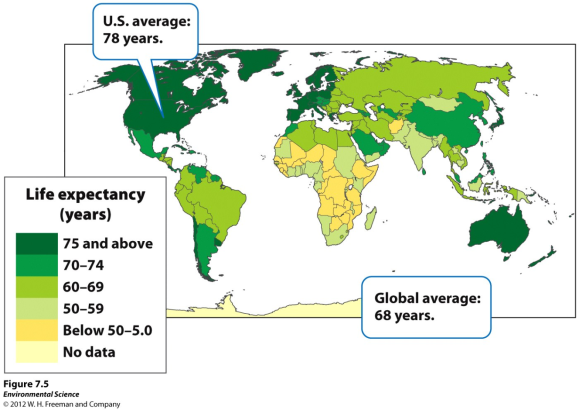 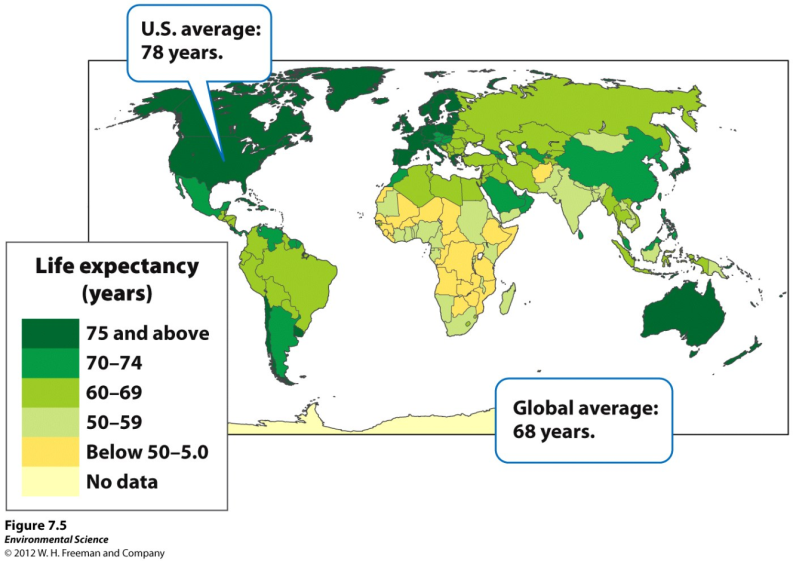 Life Expectancy
Infant mortality rate- the number of deaths of children under 1 year of age per 1,000 live births.
Child mortality rate- the number of deaths of children under age 5 per 1,000 live births.
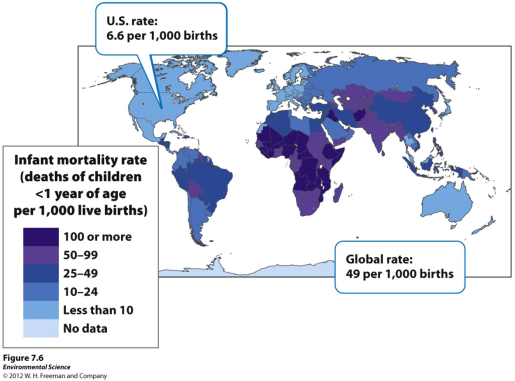 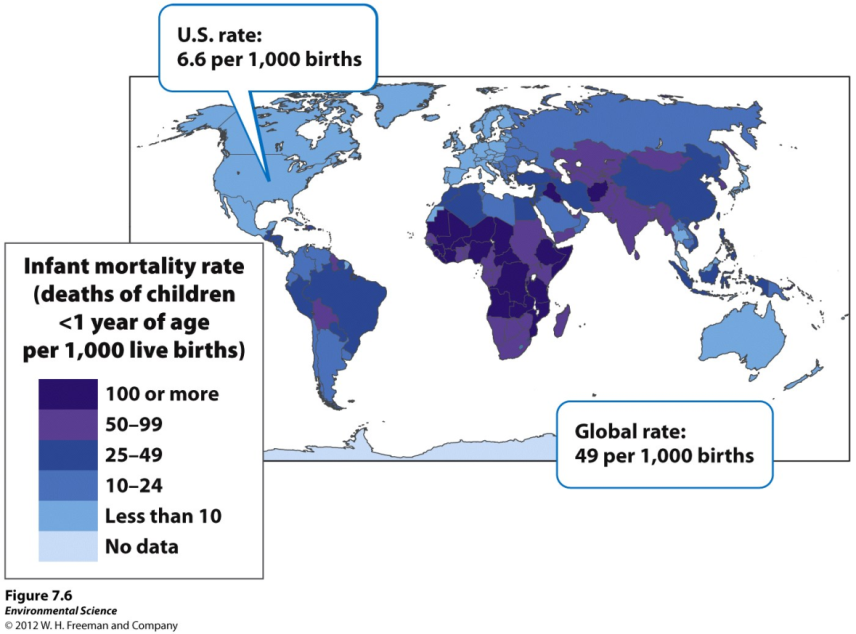 Age Structure
Age structure diagrams (population pyramids)- visual representations of age structure within a country for males and females.
As shown in figure 7.8
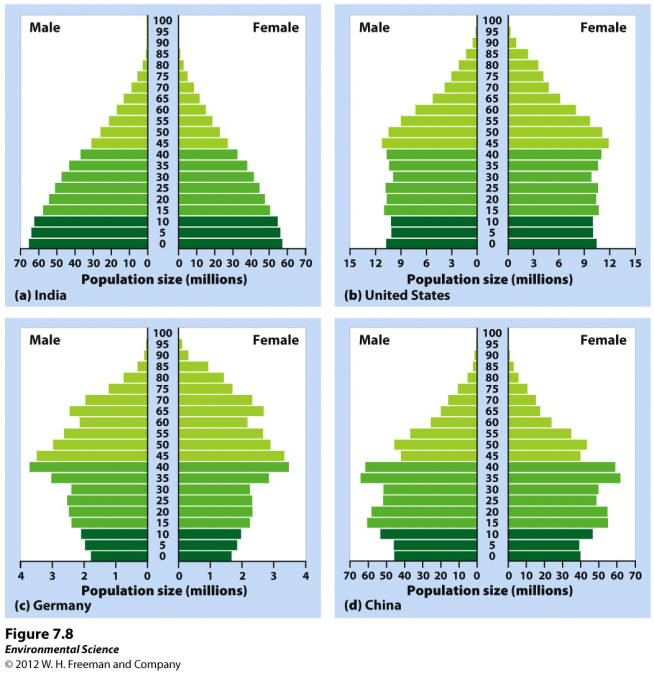 The Demographic Transition
The theory of the demographic transition is the theory that as a country moves from a subsistence economy to industrialization and increased affluence, it undergoes a predictable shift in population growth.
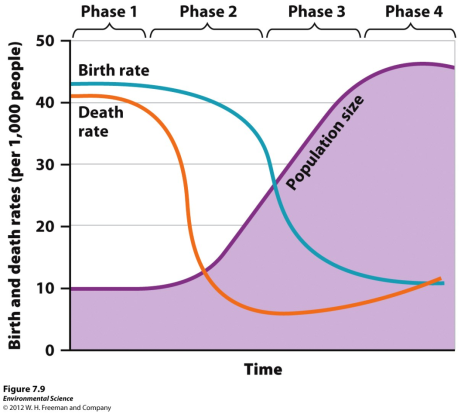 The Stages of the Demographic Transition
Phase 1:  Slow population growth because there are high birth rates and high death rates which offset each other.
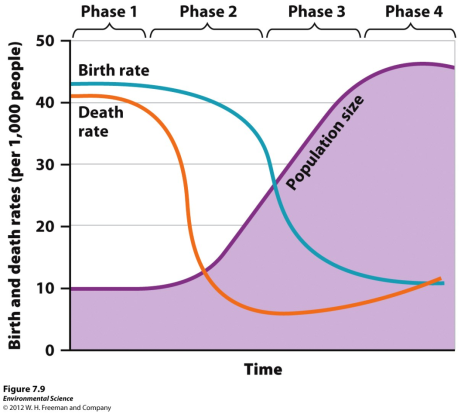 The Stages of the Demographic Transition
Phase 2:  Rapid population growth  because birth rates remain high but death rates decline due to better sanitation, clean drinking water, increased access to food and goods, and access to health care.
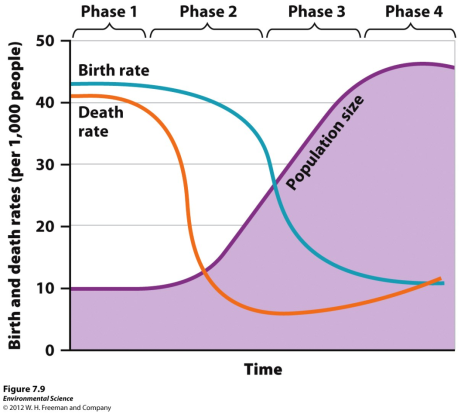 The Stages of the Demographic Transition
Phase 3:  Stable population growth as the economy and educational system improves and people have fewer children.
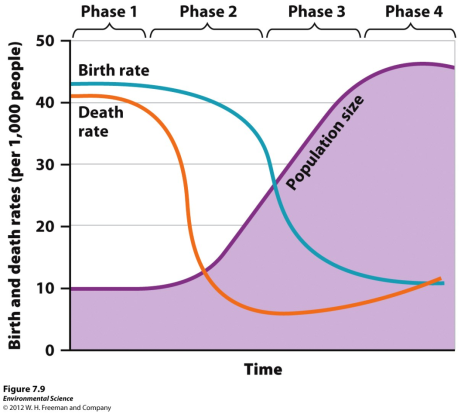 The Stages of the Demographic Transition
Phase 4:  Declining population growth because the relatively high level of affluence and economic develop encourage women to delay having children.
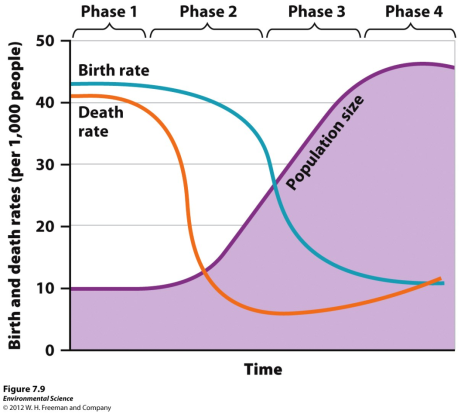 Family Planning
Family planning- the regulation of the number or spacing of offspring through the use of birth control.
Education plays a role
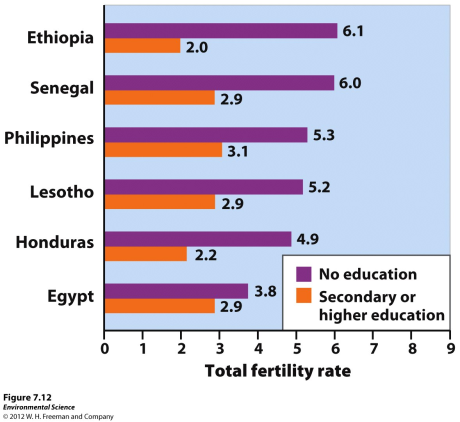 What is demographic transition?
How do education and demographic transitions relate to each other?
In what ways are phase 1 and phase 3 similar?
The 12 Most Populous Countries in the World
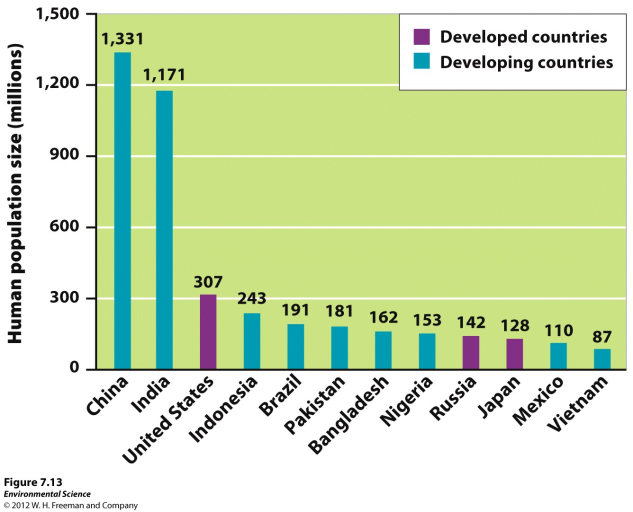 The relationship between economic development and population growth rate for developing nations.
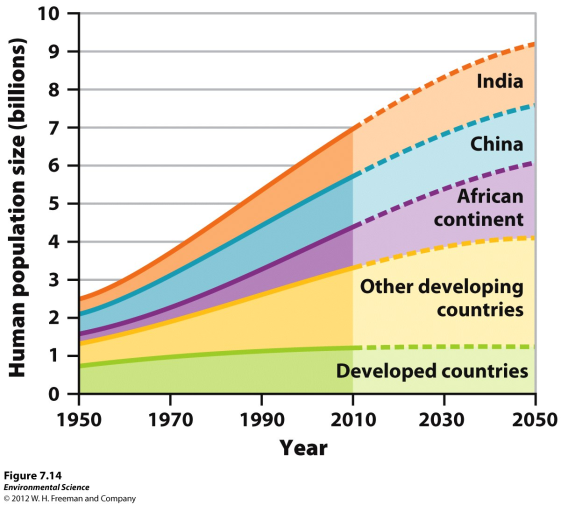 Ecological Footprints
Affluence - having a lot of wealth such as money, goods, or property.
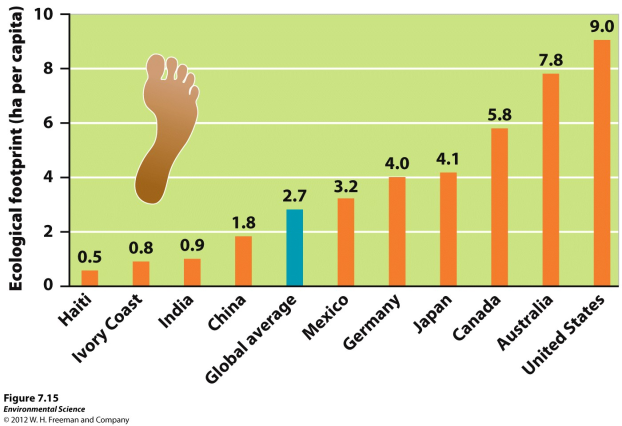 The IPAT Equation
To estimate the impact of human lifestyles on Earth we can use the IPAT equation:
Impact= Population X Affluence X Technology
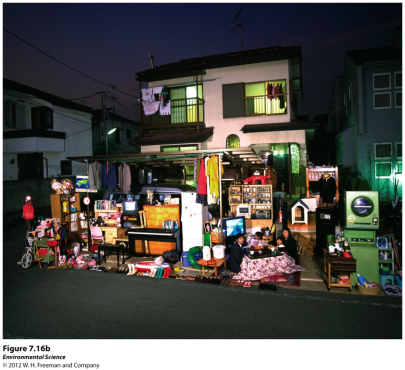 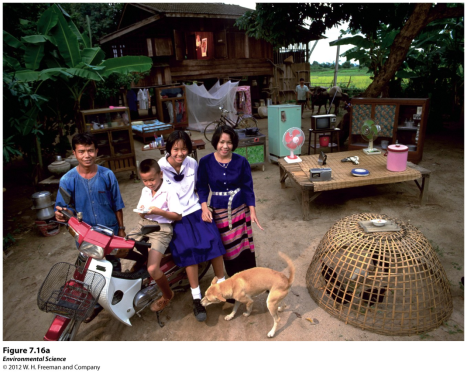 A country’s affluence also influences WHERE people live.







Urban	 	Suburban			Rural
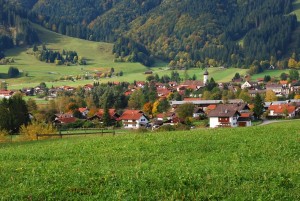 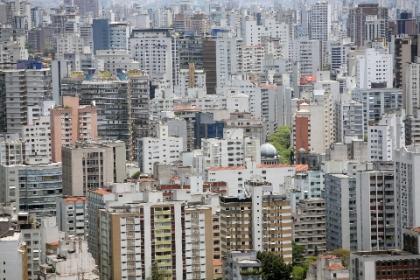 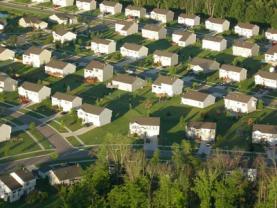 Warm-Up			19NOV2015
How does affluence impact the amount of resources an individual consumes?

Thursday:
		Celebration of Knowledge (Due on Monday)
		10 Vocabulary words
		Movie Permission Slips
Monday (11/23): FRQ
Ecological Footprints
Affluence - having a lot of wealth such as money, goods, or property.
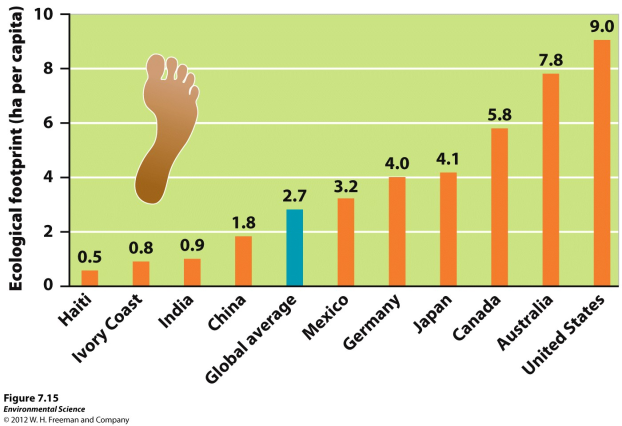 The IPAT Equation
To estimate the impact of human lifestyles on Earth we can use the IPAT equation:
Impact= Population X Affluence X Technology
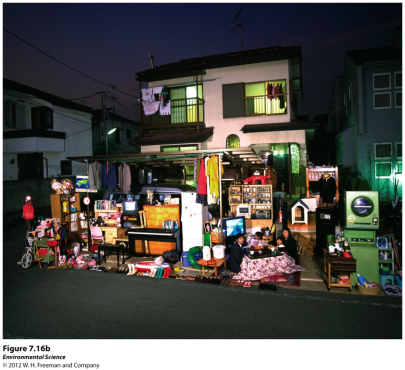 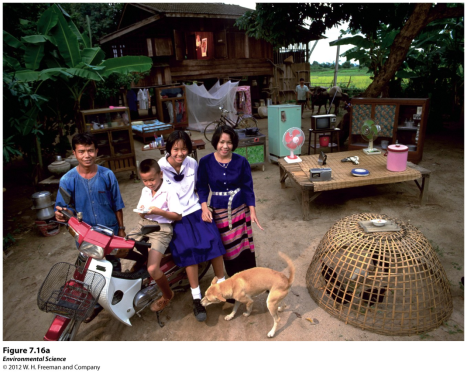 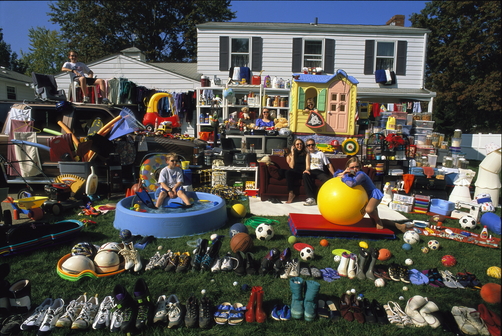 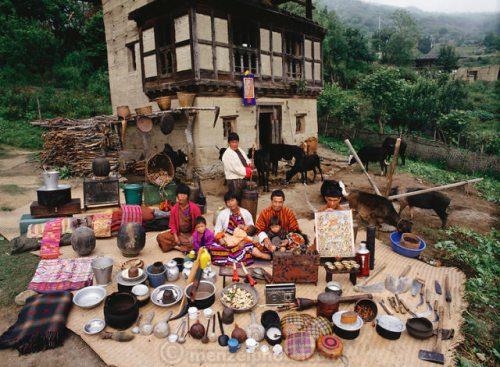 A country’s affluence also influences WHERE people live.







Urban	 	Suburban			Rural
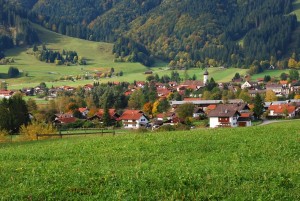 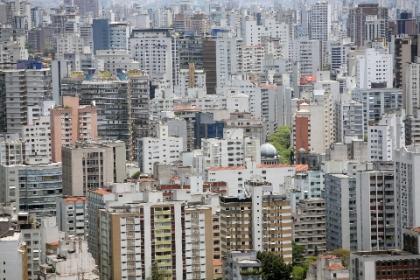 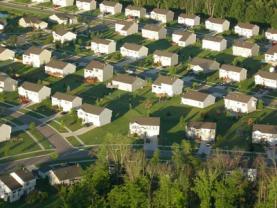 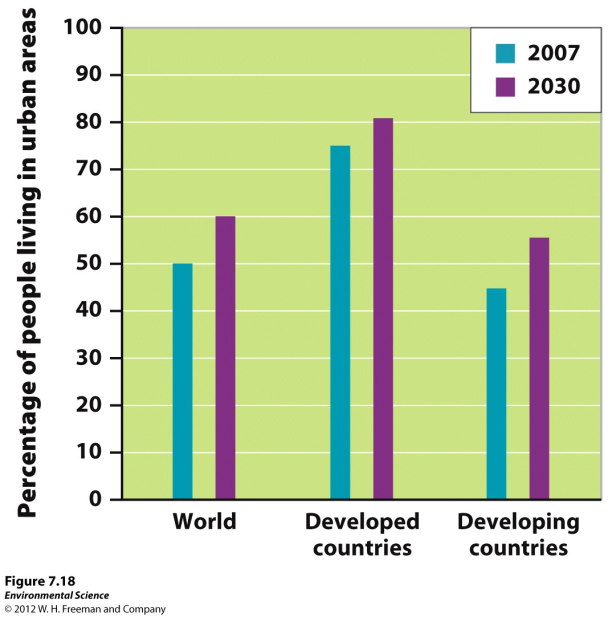 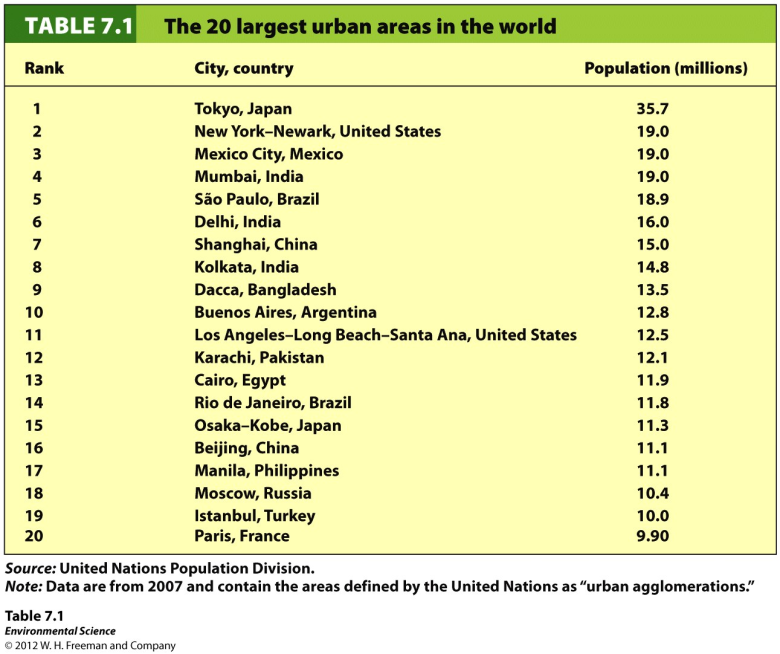 The Impact of Affluence
Gross domestic product (GDP)- the value of all products and services produced in a year in that country.
GDP is made up of consumer spending, investments, government spending, and exports minus imports.
A countries GDP often correlates with its pollution levels.
Local vs Global impacts
Local: developing countries tend to use local items, timber, land to grow food
Global: Affluent countries tend to use more non-local goods and spread impacts to other places
Urban: cities represent 50% of the population and 75% resources consumed
What does the IPAT equation describe?
How do local and global environmental impacts differ? Where do we tend to see more versus the other?
How does a country’s degree of development influence its environmental impact?
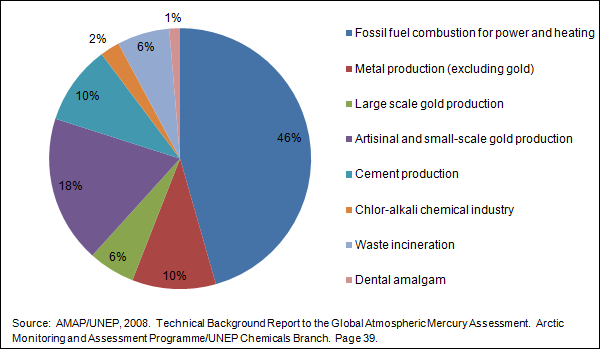 Air Pollution (general) by country
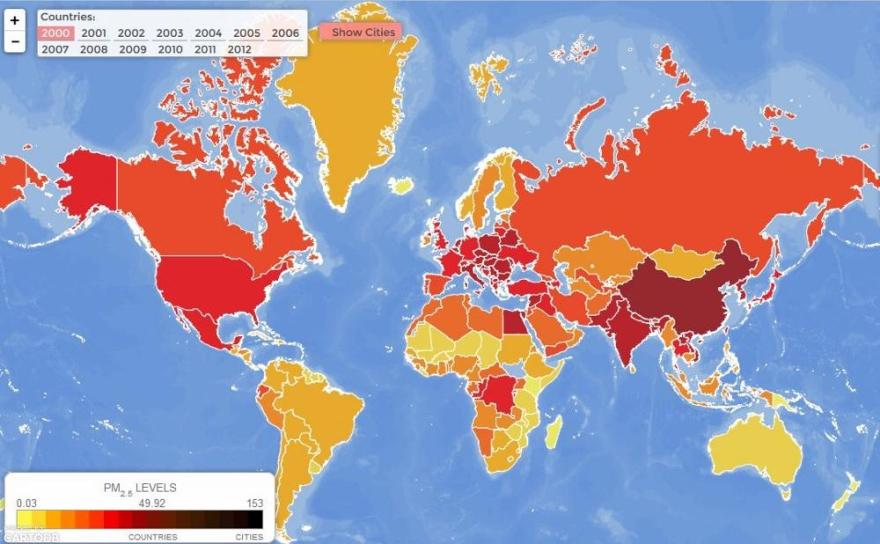 Water Use per person
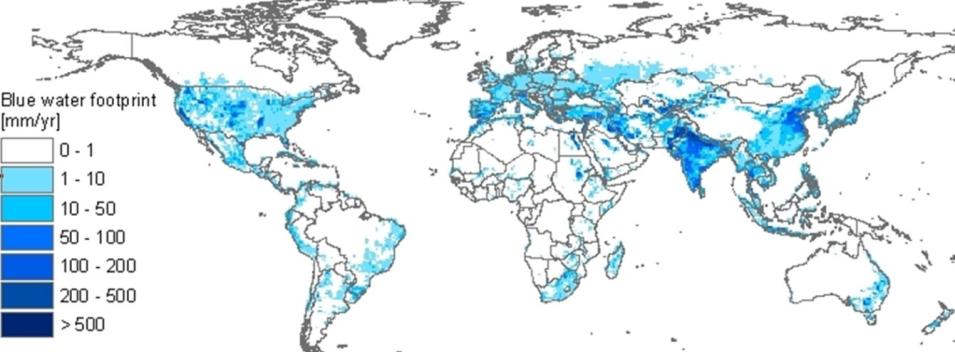 Water Pollution
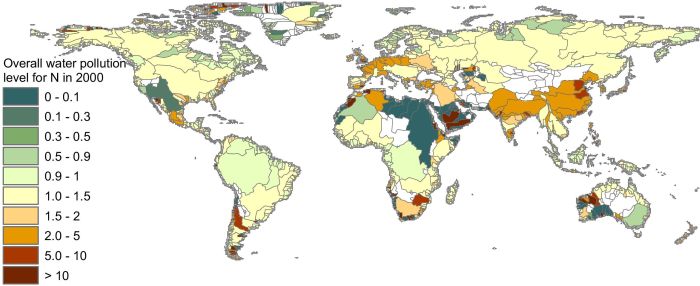 Carbon Dioxide Emissions
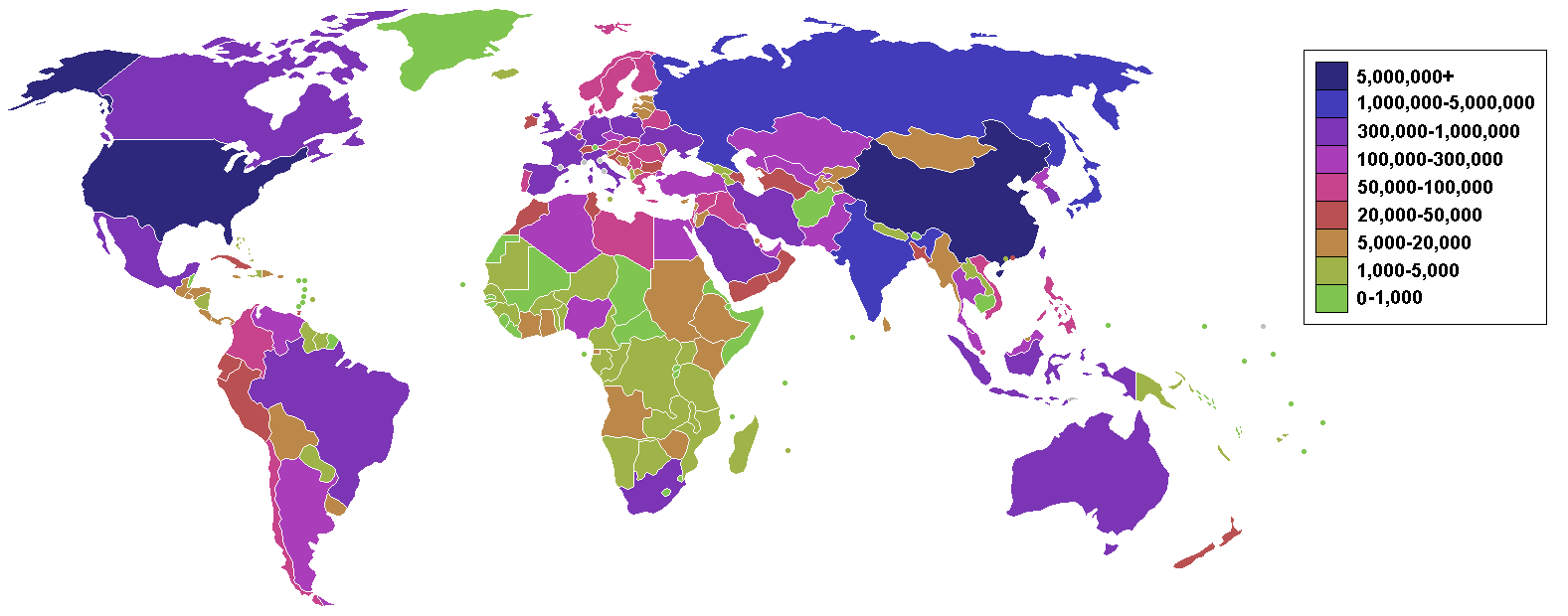 What is our responsibility in pollution
What is our role in relating to developing countries?
Can we ethically tell them how to develop?